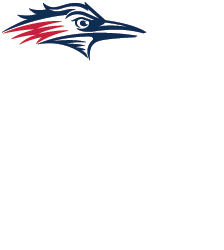 Master of Social WorkPinning & Hooding Ceremony
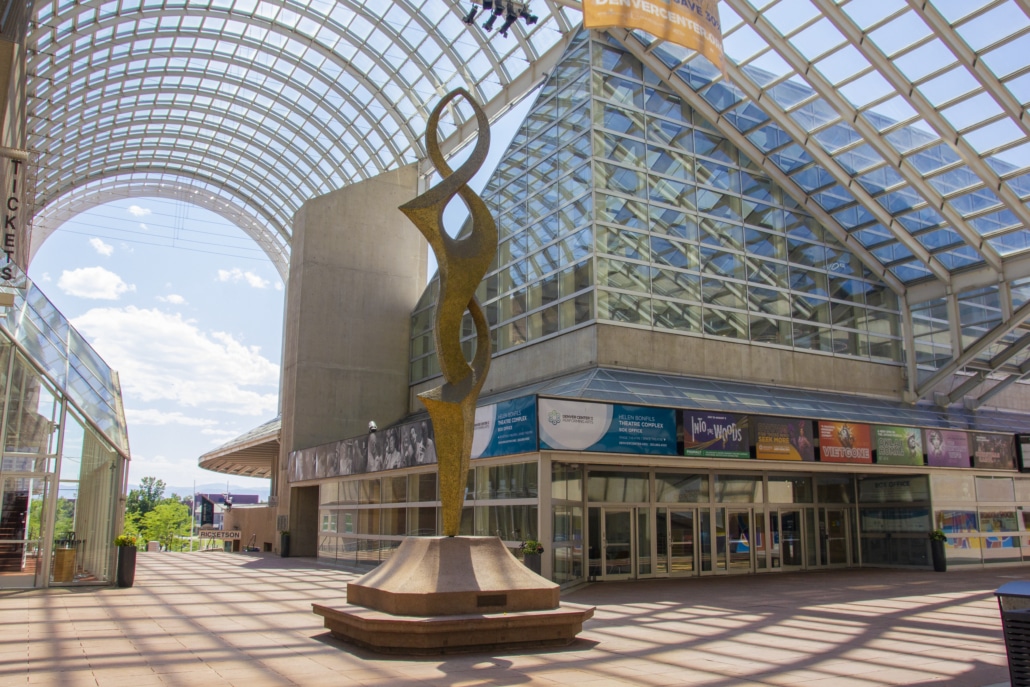 Spring 2023
Capstone Project Recognition
Name: Amy L. Van Roo
Title: A Needs Assessment of the Local LGBTQ+ Community: Fighting Oppression, Creating Connection, and Celebrating Queer Joy
Type: Research Project
Help provide a base of empathy and understanding for he nuances of the LGBTQ+ community
Capstone Project Recognition
Name: Skyelar Clark
Title: Vanderhoof Elementary Needs Assessment
Type: Evaluation Project
Vanderhoof Elementary is a receiving school because its neighboring school is one of the sixteen schools closing in Jefferson County public schools. I conducted a needs assessment to help better prepare Vanderhoof staff, in welcoming this community. Doing so allowed space for Vanderhoof staff and the closing school's parents to state what they needed for the upcoming school year, as this is a massive change for both communities. There are great things in the works for these communities joining together as one while still honoring the traditions from the closing school and being aware of the heavy feelings around this change.
Capstone Project Recognition
Name: Sean E. Theodoratos
Title: DBT Skills Training Group Curriculum
Type: Curriculum
The DBT skills training is meaningful to the Center for Valued Living because of its potential to help clients learn coping skills for the management of distress and emotional regulation; The goal is to help clients become unstuck from presenting symptoms of mental health struggles by teaching skills that can be used during and outside of the therapy room.
Capstone Project Recognition
Name: Cole Meierhoff
Title: The Incorporation of Keepsakes in Bereavement Services
Type: Agency Resources
Grief is considered one of life's biggest challenges, so I wanted to incorporate a keepsake into our company's bereavement services that would provide therapeutic support to families in the grieving process.
Capstone Project Recognition
Name: Paige Lindbloom
Title: Secondary Trauma Amongst Medical Professionals at Children’s Hospital Colorado
Type: Evaluation Project
While patient care is a priority for CHCO, so should the mental well-being of their staff members. Whether due to hearing a patient’s story or being an active part of it during their stay, medical professionals have a high chance of experiencing Secondary Trauma throughout the duration of their career. Without proper interventions staff can become burnt out, passionless, and unmotivated to continue their work during an already challenging staffing time for many medical facilities. By creating a secondary trauma survey and subsequential resource packet, the goal was to not only hear concerns from staff regarding their mental health but also to learn how leadership can best support them as they attempt to process the traumas they have and continue to experience. I have been able to share my findings with senior leadership at CHCO, hopefully creating change and recognition of the challenges that may be made less impactful due to the honesty of the survey's respondents.
Capstone Project Recognition
Name: Anna Boehm
Title: An Analysis of Unhoused Patient’s Bounce backs to the Emergency Department After Referrals to Homeless Shelters
Type: Evaluation Project
I loved the opportunity to look at the experiences of those that are not normally represented in research and to hopefully fill a small gap in the research for my agency
Capstone Project Recognition
Name: Savanna Hughes
Title: Mindfulness Curriculum
Type: Curriculum 
This was the first group curriculum that I developed and facilitated from start to finish. I am excited to make the necessary changes to implement the curriculum for future students
Capstone Project Recognition
Name: Talia Karu Katz
Title: Studying the Impact of Mindfulness on Anxiety and Loneliness in Older Adults
Type: Evaluation Project
The agency had over 100 interested participants for the mindfulness class, and this project spurred the creation of other mindfulness classes in the Denver One Medical Seniors market! It showed a great hunger for mindfulness among the agency’s older adult population.
Capstone Project Recognition
Name: Chase Hagen
Title: Moral Injury in Social Work
Type: Training 
The content of the presentation/material is important for those at our division (child welfare and adult protection) and other agencies that work in conditions that procure high levels of moral injury to be able to assess, intervene, support, and/or supervise staff that experience moral injury. This training can help prompt organizational conversation around moral injury to help inform direct team building, retention issues, supervision tactics, and where to put their energy on how to support workers in the work we do.
Capstone Project Recognition
Name: Lyric Anderson
Title: Burn-out and Mental Wellness HUD-VASH Employee Survey
Type: Evaluation Project
My project was meaningful to my agency because it helped identify contributing factors to burn-out among HUD-VASH staff and protective factors in reducing burn-out symptoms.
Capstone Project Recognition
Name: Molly Anderson
Title: LGBTQ+ Safe Spaces
Type: Training
This training provided information on how to create safe spaces for people in the LGBTQ+ community, which can also be applied to other communities. Creating positive environments for the people we serve is incredibly important to our work.
Capstone Project Recognition
Name: Teresa Annette Lozano
Title: School Tragedy Prevention
Type: Training
School safety has impacted our nation immensely. Protecting our youth is essential to effective education. Change starts now!
Capstone Project Recognition
Name: Kaylin Riggs
Title: A Twist of Two Tales
Type: Social Documentary
There is ever-present strength, hope, and connectedness that lies within Native American communities here in Denver, and throughout the U.S. This documentary serves as a memoir for the American Indian Academy of Denver.
Capstone Project Recognition
Name: Laura Cleaver
Title: How Nutrition Fits into the Mental Health Puzzle
Type: Curriculum
This project allowed me to integrate my undergraduate studies in dietetics with my graduate studies in social work.
Capstone Project Recognition
Name: Mariana Gonzalez Ramos
Title: Cultural Humility when working with the Undocumented Population in Integrated Behavioral Health Care
Type: Training
This training was meaningful to me because I have firsthand lived experience with this topic. This project was also very meaningful to the agency I interned at, Denver Health Hospital. This is because clinicians at Denver Health serve diverse populations and some families may identify as undocumented immigrants. With the high level of mistrust and fear that this population experiences with healthcare systems, it is important to understand how to practice cultural humility to support these individuals and families. This training provided information on what “being an undocumented immigrant” means and how this identity impacts their mental health and well-being. The training discussed immigration basics, cultural competency vs. cultural humility when working with this population, case examples, and ideal therapeutic considerations for the behavioral health treatment of these patients.
Capstone Project Recognition
Name: Sarah Cooley
Title: Healing the Mind after an STI Diagnosis with Talk Therapy
Type: Training
This project was meaningful to my agency as it allowed space to discuss an area of mental health many had not discussed before.
Capstone Project Recognition
Name: Jody Britton
Title: Empower the Family Case Management 
Type: Program Plan
I have been able to create a program that is both personally and professionally meaningful to me. My program has the potential to fill a deep need of kinship caregivers in the state of Colorado. Kinship families have little to no support and are doing for free what paid foster parents have long provided. Kin are a highly overlooked, marginalized group. When they do not have the support they need, children in care will suffer. The child welfare system is broken. My program is intended to be one piece of the puzzle in bettering the outcomes for our most vulnerable children and families. As a kinship caregiver myself, I wish I would have had access to the program I have created!
Capstone Project Recognition
Name: Holly Kaiser
Title: Breastfeeding’s Impact on the Mental and Physical Health of Mother and Child: a Mixed Methods Study
Type: Evaluation Project
One way that my project was meaningful to me, and my agency was that it highlighted how difficult breastfeeding can be and how much support women need to have a successful breastfeeding experience. The benefits of breastfeeding are unparalleled, but it can take its toll on a mother's mental health. My study highlighted the disparities that low-income women and women of color experience in accessing lactation support.
Capstone Project Recognition
Name: Emily Anderson-Diepenbrock
Title: School-Based Mental Health Supports for High Schoolers: Evaluation of a Wellness Room
Type: Evaluation Project
The findings from my project provided Fairview High School with student perspectives on the benefits of having a mental health wellness room available to all students. These results contributed meaningful information about the positive impacts that implementing a school wellness room has on high schoolers’ mental health and support Fairview's current efforts to incorporate a wellness room more consistently during the upcoming school year.
Capstone Project Recognition
Name: Karina L Muro
Title: Accessing Mental Health Services for LatinX Community
Type: Research Project
This project was meaningful to me because, within the Latinx community at my agency, Latinx individuals want to access mental health treatment and receive services however due to the lack of representation of Latinx therapists or leadership roles it can be disheartening for them. This project means to me finding more Latinx social workers for representation. Advocating and finding other alternative options to provide resources for this community.
Capstone Project Recognition
Name: Jayme Harker
Title: Maria Droste Technology Grant
Type: Grant Proposal 
I wrote a grant proposal to fund laptops for the Maria Droste Counseling Center intern cohort in order to hopefully eliminate one barrier to entry that social work students may face. The project also sought to bring awareness to the effects of unpaid internships on social work students and the various barriers that those from diverse backgrounds may experience in seeking and maintaining careers in the behavioral and mental health fields.
Capstone Project Recognition
Name: Katy Burke
Title: Autism Spectrum Clinical Training Project
Type: Social Documentary
Three out of four autistic people report concerns with their mental health, but clinicians and other providers don’t always get their care right. This documentary engages autistic adults directly to learn how providers can do better.
Capstone Project Recognition
Name: Billie Bain
Title: Teen Refresher Training
Type: Training
This training was meaningful to the agency I work at because it provided current foster parents with additional training and education on how to provide the most stable homes for teenagers in the foster care system. The foster parents that participated left the training feeling more confident in their parenting skills, better supported, and overall, further equipped to address behaviors that are common in children who have experienced significant trauma.
Capstone Project Recognition
Name: Sandra Jeanne Carter
Title: Like An Aspen Grove
Type: Evaluation Project
Providing data to prove The Mountain Center is using trauma-informed and nature-based practices while using the resilience model.
Capstone Project Recognition
Name: Marina Scalise
Title: Therapy and Sexual Pleasure: How Generalist Practitioners Can Use Humanistic, Somatic, and Liberation Psychology to Support Clients in Increasing Sexual Pleasure, Specifically After an Experience of Sexual Trauma
Type: Training
Seeing the engagement from therapists and other professionals that want to grow in their knowledge and support for their clients!
Capstone Project Recognition
Name: Catherine Marx
Title: Peer Mentorship Guide
Type: Program Plan 
Peer mentorship within carceral settings is proven to be effective in reducing recidivism and relapse rates, and overall provide a smooth transition back into the community. This project helps emphasize the valuable experiential knowledge of the community members at the ICCS halfway house!
Capstone Project Recognition
Name: Deysi Bueno De Luna
Title: Welcome Packet
Type: Public Education Campaign
Gave the organization a hard copy of information that can be provided to members in a physical form and with that we can begin telling others about the work we are doing.
Capstone Project Recognition
Name: Audrey Keen
Title: Grant to Fund a Full-Time Therapist at The Phoenix Center at Auraria
Type: Grant Proposal
My project could help to close gaps in mental health services for survivors of interpersonal violence and aid in the healing process for these individuals.
Capstone Project Recognition
Name: Ana Francisca Urbina
Title: The CHoSEN Perinatal Navigator Training Guide 
Type: Training
The creation of the CHoSEN Navigator training guide was meaningful to the agency because the role was the first of its kind. It will provide future navigators with a process to follow. The training guide will serve as a tool to implement new and supportive approaches in working with pregnant individuals with substance use disorder (SUD). The project of creating a training guide for CHoSEN Navigators comes from research-based evidence that individuals with the right supports have better life and health outcomes for themselves and their children.
Capstone Project Recognition
Name: Jalia Garza
Title: Training for Mental Health Teams: Interpersonal Violence and Adolescents of Color
Type: Training
This project has been meaningful to me, as a Black and Latina woman entering a white-dominated field, because I have learned to speak up when noticing gaps in services or a lack of important conversations being had about ensuring that Black and Brown adolescents are receiving culturally competent and holistic care and support.
Capstone Project Recognition
Name: Roman Leckey
Title: Client’s Barriers to Treatment and its Effects on Engagement.
Type: Program Plan
This survey helped clinicians understand some of the common barriers their clients face. These barriers aimed to understand which barriers impede treatment the most. The findings show that housing, family, and transportation are the most common barriers.
Capstone Project Recognition
Name: Greta James Sandberg
Title: Grant Proposal to Advance Health Equity for Low-Income Youth in Boulder
Type: Grant Proposal
This project holds significant value for my agency, PLAY Boulder Foundation, and the PLAYpass program as it furnishes crucial context that our agency can leverage in securing additional funding opportunities. This, in turn, will enable us to enhance our capacity to offer low-income youth in the Boulder community with more accessible avenues to afford and participate in sports and recreation programs.
Capstone Project Recognition
Name: Lisa J. Libhart
Title: Using a Morning Meeting Curriculum to Cultivate a Sense of Belonging
Type: Research Curriculum Project
Because I created a morning meeting curriculum for elementary schools and then implemented the curriculum with a research project that included a pretest/posttest study, I have data to show the effectiveness of the curriculum. The data far exceeded my expectations. Creating a sense of belonging is my newfound passion that I discovered through this capstone project. A true sense of belonging is more than just fitting in. It includes feeling understood, valued, accepted, respected, safe, and an integral part of something. My goal in life is to help everyone feel that because I saw firsthand the benefits that come from feeling a true sense of belonging.
Capstone Project Recognition
Name: Flannery Davis Love
Title: Family Caregivers in Need: Understanding the Effects of Caregiving on Identity
Type: Evaluation Project
Explored how Primary Care Behavioral Health providers can better support family (informal) caregivers, as both Boulder County and the greater U.S. grapples with an increasingly older population. This descriptive survey study illuminated that caregiver stress and meaning are deeply complex, and more so, that behavioral health support can be effective towards processing these feelings.
Capstone Project Recognition
Name: Cory Jenkins
Title: Harm Reduction Public Education Campaign
Type: Public Education Campaign
The most meaningful aspect of my Capstone project was bringing attention to harm reduction to harm reduction methods regarding substance abuse, specifically by providing naloxone education and distribution in rural Western Colorado.
Capstone Project Recognition
Name: Dominique Gaston & Shanda Kinch
Title: VA HBPC Handbook 
Type: Handbook
This handbook was designed to help veterans and their caregivers, community providers, and future HBPC social work interns gain a better understanding of VA resources and non-VA community resources and service-connected disabilities, and program eligibility.
Capstone Project Recognition
Name: Yolanda Gonzales
Title: Newcomers Social-Emotional Curriculum 
Type: Curriculum
This project helped me to strengthen empathy, humbleness, and resilience. Newcomers, students have incredible resilience, hope, and motivation despite all the changes and adversities they faced day by day.
Capstone Project Recognition
Name: Zoe Colvin
Title: JPP High School Student "Best Practices" Curriculum
Type: Curriculum
Supported youth to earn their high school diplomas! Connected youth with mental health, academic, and social-emotional resources needed to be successful with graduation.
Capstone Project Recognition
Name: Cinzia Ayite
Title: HIV Testing in Corrections
Type: Curriculum
This curriculum was developed to standardize HIV care and Prevention efforts in corrections, therefore pursuing health equity for incarcerated individuals at higher risk of contracting communicable diseases.
Capstone Project Recognition
Name: Giavanni AÍda Heflin
Title: Organizational Assessment of Commitment to Diversity, Equity, and Inclusion
Type: Training
Neighbor to Neighbor has a commitment to Diversity, Equity, and Inclusion. The purpose of doing an agency assessment is to evaluate where our agency stands in our commitment. The survey allows us to collect data and share with staff where we have gaps, services that are working, and next educational opportunities. This data can also be utilized for future funding opportunities.
Capstone Project Recognition
Name: Jake Goulder
Title: Enhancing Holistic Defense
Type: Grant  Proposal
Created a grant proposal template and a set of other grants-related resources for the Office of the Alternate Defense Counsel to use as it seeks ways to expand its programming for marginalized communities.
Capstone Project Recognition
Name: Rohini Chandra 
Title:  A New Way of Living: Sanderson Residents’ Experiences Transitioning from Homelessness to Housing
Type: Evaluation Project
There is a wealth of quantitative information about the successes of Denver's 2016 Permanent Supportive Housing Social Impact Bond Initiative. However, there is no qualitative information about the subjective experiences of the individuals who received housing through this program. This program gave me the opportunity to interview residents at WellPower's Sanderson building to gain an understanding of this major transition in their own words. My hope is that my findings may help improve this program for new residents down the line.
Capstone Project Recognition
Name: Sharon Sena
Title: Ageism in the Workplace
Type: Evaluation Project
Through my research and analysis, I have been able to bring attention to the ways in which ageism can negatively impact older adults and their mental health. By sharing this information with agency staff and advocating for change, I have played a role in helping the agency better support our behavioral health clients who may be struggling with ageism-related issues.
Capstone Project Recognition
Name: Pamela Kaspar
Title: Grant Proposal for Fostering Healthy Futures
Type: Grant Proposal
Through this project I found where there are gaps in making the program more inclusive and trauma-informed.
Capstone Project Recognition
Name: Essence Williams
Title: Justice, Equity, Diversity, and Inclusion on Probation
Type: Research Project
My project was meaningful and combatting recidivism on probation and hopefully in the future better access to services, decision-making, and equality.
Capstone Project Recognition
Name: Ryan Lappi
Title: Advanced Recovery Skills: Mindful Communication.
Type: Curriculum
Provides both educational and practical skills for clients in recovery
Capstone Project Recognition
Name: Renae Wright
Title: Life Skills Group
Type: Agency Resource
At Colorado Coalition for the Homeless, I ran a 12-week-long life skills group in which I taught clients who were previously unhoused skills that were the most valuable to them.  I got a nurse to come in and teach clients first aid and wound care, I took clients to the library to learn about resources and get library cards, and we learned about social skills such as conflict resolution.  In each group we reflected on their feelings, processed trauma from being unhoused, and discussed strategies surrounding harm reduction.